Федеральное учебно-методическое объединение по УГНС 
19.00.00 «Промышленная экология и биотехнология»
Отделение пищевых технологий и биотехнологии
РАЗРАБОТКА ПРОЕКТОВ
актуализированных ФГОС ВО 3++
по направлениям подготовки
19.03.01 и 19.04.01
БИОТЕХНОЛОГИЯ
Председатель отделения пищевых технологий и биотехнологии ФУМО по УГНС 19.00.00
Зав. кафедрой пищевой биотехнологии ФГБОУ ВО «Калининградский государственный технический университет»
д.т.н., профессор О.Я. Мезенова
ОТДЕЛЕНИЕ ПИЩЕВЫХ ТЕХНОЛОГИЙ И БИОТЕХНОЛОГИИ  ФУМО по УГНС «ПРОМЫШЛЕННАЯ ЭКОЛОГИЯ И БИОТЕХНОЛОГИЯ», образовано 4.02.2016 г.
Председатель 
Мезенова О.Я.
Рабочая группа
НМС по направлению 
19.03.01 и 19.04.01
КГТУ, Калининград
НМС по направлению 
19.03.02 и 19.04.02 
НИУ ИТМО, СПб
НМС по направлению 
19.03.04 и 19.04.04 
МГУТУ, Москва
НМС по направлению 
19.04.05
ДВФУ, Владивосток
НМС по направлению 
19.03.03 и 19.04.03
КГТУ, Калининград
Председатель Мезенова О.Я.
Председатель
Лабутина Н.В.
Председатель 
Титова И.М.
Председатель Каленик Т.К.
Председатель Бредихина О.В.
Экспертные группы по направлениям
Высшие учебные заведения, реализующие направления
2
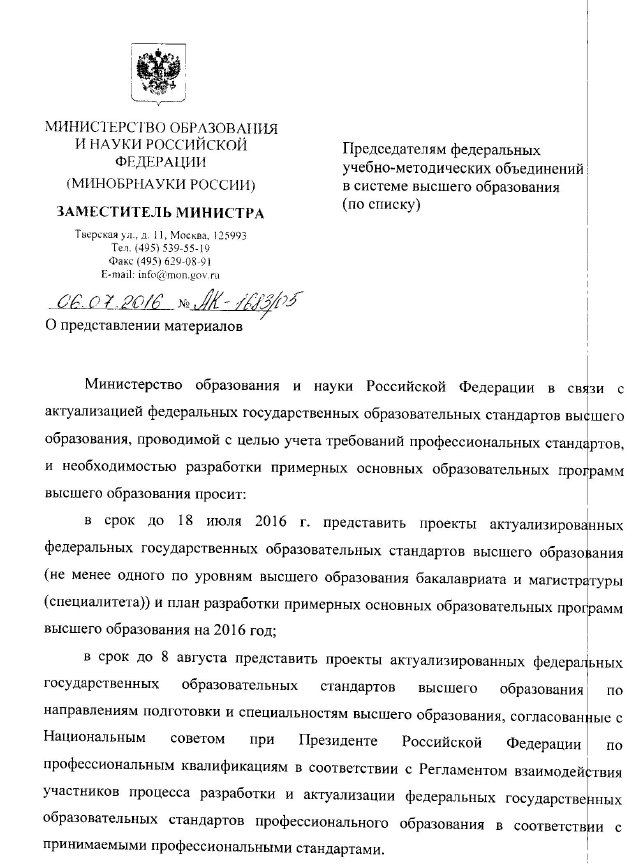 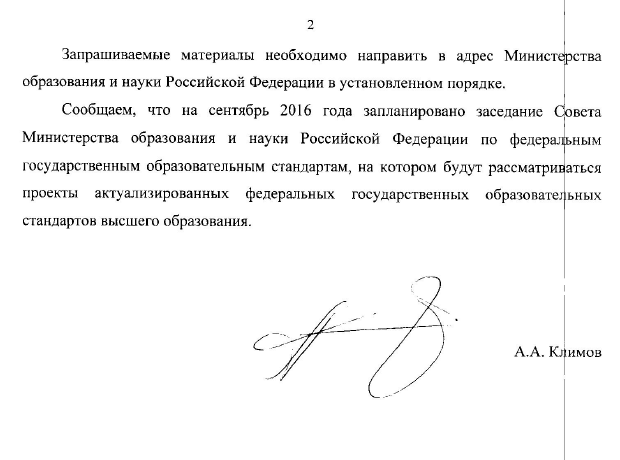 3
Проект ФГОС 3++19.03.01 «БИОТЕХНОЛОГИЯ»УРОВЕНЬ ВЫСШЕГО ОБРАЗОВАНИЯ БАКАЛАВРИАТ
1 ОБЛАСТЬ ПРИМЕНЕНИЯ
Настоящий федеральный государственный образовательный стандарт высшего образования представляет собой совокупность требований, обязательных при реализации основных профессиональных образовательных программ высшего образования – программ бакалавриата по направлению подготовки 19.03.01 Биотехнология (далее соответственно – программа бакалавриата).
2 ИСПОЛЬЗУЕМЫЕ СОКРАЩЕНИЯ
В настоящем федеральном государственном образовательном стандарте используются следующие сокращения:
ФГОС ВО – федеральный государственный образовательный стандарт высшего образования;
сетевая форма – сетевая форма реализации образовательных программ;
ПС – профессиональный стандарт;
ОТФ – обобщенная трудовая функция;
ОПОП – основная профессиональная образовательная программа;
ПООП – примерная основная образовательная программа,
УК – универсальные компетенции;
ОПК – общепрофессиональные компетенции;
ПК – профессиональные компетенции.
5
3 ХАРАКТЕРИСТИКА НАПРАВЛЕНИЯ ПОДГОТОВКИ
3.1 Получение образования по программе бакалавриата допускается только в образовательной организации высшего образования (далее – организация).
3.2. Обучение по программе бакалавриата в организации осуществляется в очной, очно-заочной и заочной формах.
Объем программы бакалавриата составляет 240 зачетных единиц (далее – з.е.), вне зависимости от формы обучения, применяемых образовательных технологий, реализации программы бакалавриата с использованием сетевой формы, реализации программы бакалавриата по индивидуальному учебному плану, в том числе ускоренного обучения.
3.3. При реализации программы бакалавриата организация вправе применять электронное обучение и дистанционные образовательные технологии.
При обучении инвалидов электронное обучение и дистанционные образовательные технологии должны предусматривать возможность приема-передачи информации в доступных для них формах. 
3.4. Реализация программы бакалавриата возможна с использованием сетевой формы.
3.5. Срок получения образования по программе бакалавриата:
в очной форме обучения, включая каникулы, предоставляемые после прохождения государственной итоговой аттестации, вне зависимости от применяемых образовательных технологий, составляет 4 года. Объем программы бакалавриата в очной форме обучения, реализуемый за один учебный год, составляет 60 з.е.;
в очно-заочной или заочной формах обучения вне зависимости от применяемых образовательных технологий, увеличивается не менее чем на 6 месяцев и не более чем на 1 год по сравнению со сроком получения образования по очной форме обучения;
при обучении по индивидуальному учебному плану, вне зависимости от формы обучения, составляет не более срока получения образования, установленного для соответствующей формы обучения, а при обучении по индивидуальному учебному плану инвалидов может быть увеличен по их заявлению не более чем на 1 год по сравнению со сроком получения образования для соответствующей формы обучения. Объем программы бакалавриата за один учебный год при обучении по индивидуальному учебному плану, в том числе ускоренного обучения, вне зависимости от формы обучения не может составлять более 75 з.е.;
при реализации программы бакалавриата в сетевой форме, вне зависимости от применяемых образовательных технологий, может быть увеличен не более чем на 1 год по сравнению со сроком получения образования для соответствующей формы обучения, при условии сохранения общего объема финансирования реализации программы. 
Конкретный срок получения образования и объем программы бакалавриата, реализуемый за один учебный год в очно-заочной или заочной формах обучения, а также по индивидуальному учебному плану определяются организацией самостоятельно в пределах сроков, установленных настоящим пунктом.
3.6. Образовательная деятельность по программе бакалавриата осуществляется на государственном языке Российской Федерации, если иное не определено локальным нормативным актом организации.
6
4 ХАРАКТЕРИСТИКА ПРОФЕССИОНАЛЬНОЙ ДЕЯТЕЛЬНОСТИ ВЫПУСКНИКОВ, ОСВОИВШИХ ПРОГРАММУ БАКАЛАВРИАТА
4.1 Области профессиональной деятельности, входящие в Реестр профессиональных стандартов (перечень видов профессиональной деятельности), утвержденный Министерством труда и социальной защиты Российской Федерации, в которых выпускники, освоившие программу бакалавриата, могут осуществлять профессиональную деятельность: 15 Рыболовство и рыбоводство; 
26 Химическое, химико-технологическое производство, а также в сфере промышленной, пищевой, фармацевтической, экологической биотехнологии. 

Выпускники могут осуществлять профессиональную деятельность и в других областях и (или) сферах профессиональной деятельности при условии соответствия уровня его образования и полученных компетенций требованиям к квалификации работника.
7
Выпускники, освоившие программу бакалавриата, могут осуществлять профессиональную деятельность в сферах:
получения ферментов, аминокислот, витаминов, органических  кислот, микроорганизмов, вирусов, антибиотиков, клеточных культур животных и растений, продуктов их биосинтеза и биотрансформации;
производства продукции с использованием микробиологического синтеза, биокатализа, генной инженерии; 
разработки и внедрения методов глубокой переработки сельскохозяйственного, животного, растительного, рыбного сырья, морепродуктов, древесной биомассы;
производства электрической энергии и тепла из биомассы; 
разработки и внедрения технологий, снижающих негативное антропогенное воздействие на окружающую среду;
производства биопрепаратов для растениеводства, кормовых продуктов для животноводства;
разработки технологии получения и применения пищевых, пищевых технологических и биологически активных добавок, а также продуктов функционального и лечебно-профилактического питания; 
комплексной переработки биологического сырья на пищевые продукты функционального назначения и продукты добавленной стоимости;
разработки методов биоконсервирования биологического сырья, готовых пищевых, кормовых и технических продуктов;
организации и проведения контроля качества биотехнологического сырья, промежуточных продуктов и готовой продукции; 
эксплуатации и управления качеством биотехнологических производств с соблюдением требований национальных и международных нормативных актов;
научных исследований по получению, применению и контролю качества биологического сырья, полуфабрикатов, готовых продуктов биотехнологии.
8
Выпускники могут осуществлять профессиональную деятельность и в других областях и (или) сферах профессиональной деятельности при условии соответствия уровня его образования и полученных компетенций требованиям к квалификации работника.

Выпускники могут решать задачи профессиональной деятельности следующих типов: производственно-технологические, организационно-управленческие, научно-исследовательские, проектные. 

Детальное описание задач и объектов профессиональной деятельности – в ПООП.
9
4.2. При разработке программы бакалавриата организация самостоятельно (с учётом рекомендаций примерной основной образовательной программы) устанавливает ориентацию программы бакалавриата на:
область (области) и (или) сферу (сферы) профессиональной деятельности выпускников,
тип (типы) задач и задачи профессиональной деятельности выпускников;
при необходимости - на объекты профессиональной деятельности выпускников или область (области) знания. 
4.3. В зависимости от установленной согласно п. 4.2 ориентации разрабатываемой программы бакалавриата организация самостоятельно осуществляет выбор соответствующих профессиональной деятельности выпускников профессиональных стандартов (при наличии)  из реестра профессиональных стандартов, размещённого в программно-аппаратном комплексе «Профессиональные стандарты» Министерства труда и социальной защиты Российской Федерации (profstandart.rosmintrud.ru), с учётом сведений о соотнесенных ФГОС ВО профессиональных стандартах (при наличии), приведённых в приложении к примерной основной образовательной программе.
При этом из каждого выбранного профессионального стандарта организация вправе выбрать одну или несколько обобщённых трудовых функций, полностью или частично, в соответствии с  установленным для ОТФ квалификационным уровнем, а также закрепленными в ОТФ требованиями к образованию и обучению.
4.4. Программа бакалавриата может иметь направленность (профиль), конкретизирующую ее ориентацию на конкретные области и (или) сферы, и (или) задачи, и (или) объекты профессиональной деятельности и (или) области знания в рамках направления подготовки.
10
5 ТРЕБОВАНИЯ К РЕЗУЛЬТАТАМ ОСВОЕНИЯ ПРОГРАММЫ БАКАЛАВРИАТА
5.1. В результате освоения программы бакалавриата у выпускника должны быть сформированы универсальные, общепрофессиональные и профессиональные компетенции.
5.2. Выпускник, освоивший программу бакалавриата, должен обладать следующими универсальными компетенциями (ИЗ МАКЕТА!):
11
5.3. Выпускник, освоивший программу бакалавриата должен обладать следующими общепрофессиональными компетенциями:
ОПК-1. Способен решать стандартные задачи профессиональной деятельности на основе информационной и библиографической культуры с применением информационно-коммуникационных технологий и с учетом основных требований информационной безопасности

ОПК-2. Способен использовать общетехнические знания для решения профессиональных задач.

ОПК-3. Способен понимать основы и сущность биотехнологических процессов

ОПК-4. Способен использовать знания о принципах биотехнологии при решении профессиональных задач. 

Предложение: сделать ОПК едиными для всей 19 группы.
12
Предложения по редакции ОПК
ВГУИТ:
ОПК-1 Способен решать стандартные задачи профессиональной деятельности на основе информационной и библиографической культуры с применением информационно-коммуникационных технологий и с учетом основных требований информационной безопасности

ОПК-2 Способен использовать общетехнические знания для решения профессиональных задач

ОПК-3 Способен использовать основные законы естественнонаучных дисциплин в профессиональной деятельности, применять методы математического анализа и моделирования, теоретического и экспериментального исследования

ОПК-4 Способен реализовать технологические процессы с учетом экономических, социальных, экологических и других аспектов

ОПК-5 Способность администрировать и управлять действующим предприятием с учетом повышения эффективности производства.
13
5.4. Перечень профессиональных компетенций выпускника программы бакалаврита организация устанавливает самостоятельно с учетом ориентации этой программы, установленной согласно п. 4.2 настоящего ФГОС ВО, содержания обобщенных трудовых функций (полностью или частично, в зависимости от установленных в профессиональном стандарте требований к образованию и обучению) из соответствующих профессиональных стандартов (при наличии), выбранных в соответствии с п. 4.3 настоящего ФГОС ВО, а также, при необходимости, на основе форсайт-анализа требований к компетенциям, предъявляемых к выпускникам данного направления подготовки на рынке труда, анализа рынка труда,  обобщения зарубежного опыта, проведения консультаций с ведущими работодателями, объединениями работодателей отрасли, в которой востребованы выпускники основных профессиональных образовательных программ в рамках данного направления подготовки, иных источников.
5.5. Совокупность всех универсальных и общепрофессиональных компетенций выпускника, установленных настоящим ФГОС ВО, а также всех профессиональных компетенций выпускника, установленных организацией для программы бакалавриата, должна обеспечивать выпускнику способность осуществлять профессиональную деятельность не менее чем в одной области (сфере) профессиональной деятельности, решая при этом не менее одного типа задач профессиональной деятельности, указанных в п.4.1. настоящего ФГОС ВО.
5.6. Организация самостоятельно планирует результаты обучения по отдельным дисциплинам (модулям) и практикам, которые должны быть соотнесены с требуемыми результатами освоения программы бакалавриата (компетенциями выпускников). Совокупность запланированных результатов обучения должна обеспечивать выпускнику достижение всех универсальных и общепрофессиональных компетенций, установленных настоящим ФГОС ВО, а также всех профессиональных компетенций, установленных организацией самостоятельно.
14
6 ТРЕБОВАНИЯ К СТРУКТУРЕ ПРОГРАММЫ БАКАЛАВРИАТА
6.1. Структура программы бакалавриата включает обязательную часть (базовую) и часть, формируемую участниками образовательных отношений (вариативную). Базовая часть программы бакалавриата является инвариантом содержания подготовки обучающихся в рамках одного направления и формирует основы профессиональной деятельности. 
Соотношение объемов базовой части и вариативной части программы организация определяет самостоятельно с учетом рекомендаций примерной основной образовательной программы по соответствующему направлению подготовки.
6.2. Программа бакалавриата состоит из следующих блоков.
Блок 1 "Дисциплины (модули)", который включает дисциплины (модули), относящиеся к базовой части программы, и дисциплины (модули), относящиеся к ее вариативной части.
Блок 2 "Практика", который включает практики, относящиеся к базовой части программы и (или) к вариативной части программы.
Блок 3 "Государственная итоговая аттестация", который завершается присвоением квалификации, указанной в перечне специальностей и направлений подготовки высшего образования, утверждаемом Министерством образования и науки Российской Федерации.
15
Структура программы бакалавриата
6.3. Перечень, содержание, объем и порядок реализации дисциплин (модулей) и практик программы бакалавриата организация определяет самостоятельно с учетом рекомендаций примерной основной образовательной программы по соответствующему направлению подготовки.
6.4. Дисциплины (модули) по философии, истории, иностранному языку, безопасности жизнедеятельности реализуются в рамках базовой части Блока 1 "Дисциплины (модули)" программы бакалавриата.
6.5. Дисциплины (модули) по физической культуре и спорту реализуются в рамках:
базовой части Блока 1 "Дисциплины (модули)" программы бакалавриата в объеме не менее 72 академических часов (2 зачетные единицы);
элективных дисциплин (модулей) в объеме не менее 328 академических часов. Указанные академические часы являются обязательными для освоения и в зачетные единицы не переводятся.
Дисциплины (модули) по физической культуре и спорту реализуются в порядке, установленном организацией. Для инвалидов организация устанавливает особый порядок освоения дисциплин (модулей) по физической культуре и спорту с учетом состояния их здоровья.
16
6.6. В Блок 2 "Практика" входят учебная и производственная практики.
Способы проведения учебной практики:
стационарная;
выездная.
Способы проведения производственной практики:
стационарная;
выездная.
При разработке программ бакалавриата организация устанавливает типы и объемы учебной и производственной практик в зависимости от ориентации программы бакалавриата на различные объекты и задачи профессиональной деятельности, а также с учетом рекомендаций ПООП.
Учебная и (или) производственная практики могут проводиться в структурных подразделениях организации.
Для инвалидов выбор мест прохождения практик должен учитывать состояние здоровья и требования по доступности.
6.7. В Блок 3 "Государственная итоговая аттестация" входит защита выпускной квалификационной работы, включая подготовку к процедуре защиты и процедуру защиты, а также подготовка к сдаче и сдача государственного экзамена (если организация включила государственный экзамен в состав государственной итоговой аттестации).
6.8. Программы бакалавриата, содержащие сведения, составляющие государственную тайну, разрабатываются и реализуются с соблюдением требований, предусмотренных законодательством Российской Федерации и нормативными правовыми актами в области защиты государственной тайны.
6.9. Реализация части (частей) программы бакалавриата и государственной итоговой аттестации, содержащих научно-техническую информацию, подлежащую экспортному контролю, и в рамках которой (которых) до обучающихся доводятся сведения ограниченного доступа, и (или) в учебных целях используются секретные образцы вооружения, военной техники, их комплектующие изделия, не допускается с применением электронного обучения, дистанционных образовательных технологий.
6.10. Учебный план и календарный учебный график освоения программы бакалавриата должны обеспечивать логическую последовательность достижения результатов обучения по отдельным дисциплинам (модулям) и практикам, соотнесенных с требуемыми результатами освоения программы бакалавриата (компетенциями выпускников).
17
6.11. При разработке программы бакалавриата обучающимся обеспечивается возможность освоения дисциплин (модулей) по выбору в объеме не менее 30 процентов от объема вариативной части Блока 1 "Дисциплины (модули)".
6.12. Инвалидам (по их заявлению) должна быть предоставлена возможность обучения по образовательной программе, адаптированной с учетом особенностей их психофизического развития, индивидуальных возможностей и при необходимости обеспечивающей коррекцию нарушений развития и социальную адаптацию указанных лиц.
6.13. Количество часов, выделенных на контактную работу обучающихся с преподавателем в целом по Блоку 1 "Дисциплины (модули)", при освоении программы бакалавриата должно составлять:
по очной форме обучения не менее 45 процентов (в макете не менее 40 процентов) от общего количества часов, отведенных на реализацию данного Блока;
по очно-заочной форме обучения не менее 20 процентов (в макете не менее 20 процентов) от общего количества часов, отведенных на реализацию данного Блока;
по заочной форме обучения не менее 7 процентов (в макете не менее 7 процентов) от общего количества часов, отведенных на реализацию данного Блока;

Предлагается единое количество часов для всей 19 группы:
по очной форме – не менее 40 процентов
по очно-заочной форме – не менее 30 процентов
по заочной форме – не менее 20 процентов

Количество часов, выделенных организацией на проведение занятий лекционного и семинарского типа, самостоятельную работу, а также иные виды учебных занятий обучающихся по отдельным дисциплинам (модулям), должно обеспечивать достижение запланированных результатов обучения.
18
7 ТРЕБОВАНИЯ К УСЛОВИЯМ РЕАЛИЗАЦИИ ПРОГРАММЫ БАКАЛАВРИАТА
7.1. Общесистемные требования к реализации программы бакалавриата.
7.1.1. Организация должна располагать на праве собственности или ином законном основании материально-технической базой, обеспечивающей проведение всех видов дисциплинарной и междисциплинарной подготовки, практической и научно-исследовательской работ обучающихся, предусмотренных учебным планом.
7.1.2. Каждый обучающийся в течение всего периода обучения должен быть обеспечен индивидуальным неограниченным доступом к электронной информационно-образовательной среде организации, включающей одну или несколько электронно-библиотечных систем (электронных библиотек), из любой точки, в которой имеется доступ к информационно-телекоммуникационной сети "Интернет", как на территории организации, так и вне ее.
Электронная информационно-образовательная среда организации должна обеспечивать: 
доступ к учебным планам, рабочим программам дисциплин (модулей), практик, к изданиям электронных библиотечных систем и электронным образовательным ресурсам, указанным в рабочих программах;
формирование электронного портфолио обучающегося, в том числе сохранение работ обучающегося, рецензий и оценок на эти работы.
В случае реализации образовательных программ с применением дистанционных образовательных технологий электронная информационно-образовательная среда организации должна дополнительно обеспечивать:
фиксацию хода образовательного процесса, результатов промежуточной аттестации и результатов освоения программы бакалавриата;
проведение всех видов занятий, процедур оценки результатов обучения, реализация которых предусмотрена с применением электронного обучения, дистанционных образовательных технологий;
взаимодействие между участниками образовательного процесса, в том числе синхронное и (или) асинхронное взаимодействие посредством сети "Интернет". 
Функционирование электронной информационно-образовательной среды обеспечивается соответствующими средствами информационно-коммуникационных технологий и квалификацией работников, ее использующих и поддерживающих. Функционирование электронной информационно-образовательной среды должно соответствовать законодательству Российской Федерации.
19
7.1.3. В случае реализации программы бакалавриата в сетевой форме требования к реализации программы бакалавриата должны обеспечиваться совокупностью ресурсов материально-технического и учебно-методического обеспечения, предоставляемого организациями, участвующими в реализации программы бакалавриата в сетевой форме.
7.1.4. В случае реализации программы бакалавриата на созданных в установленном порядке в иных организациях кафедрах или иных структурных подразделениях организации требования к реализации программы бакалавриата должны обеспечиваться совокупностью ресурсов указанных организаций.
7.2. Требования к кадровым условиям реализации программы бакалавриата.
7.2.1. Реализация программы бакалавриата обеспечивается руководящими и научно-педагогическими работниками организации, а также лицами, привлекаемыми к реализации программы бакалавриата на условиях гражданско-правового договора.
7.2.2. Квалификация научно-педагогических работников организации должна отвечать квалификационным требованиям, указанным в квалификационных справочниках, и (или) профессиональным стандартам.
7.2.3. Доля научно-педагогических работников (в приведенных к целочисленным значениям ставок), ведущих научно-методическую и (или) практическую деятельность, соответствующую профилю преподаваемой дисциплины (модуля), в общем числе научно-педагогических работников, реализующих Блок 1 "Дисциплины (модули)" программы бакалавриата, должна составлять не менее 70 процентов.
7.2.4. Доля научно-педагогических работников (в приведенных к целочисленным значениям ставок), имеющих ученую степень (в том числе ученую степень, присвоенную за рубежом и признаваемую в Российской Федерации) и (или) ученое звание (в том числе ученое звание, полученное за рубежом и признаваемое в Российской Федерации), в общем числе научно-педагогических работников, реализующих программу бакалавриата, должна быть не менее 65 процентов (в макете 65 процентов).
7.2.5. Доля работников (в приведенных к целочисленным значениям ставок) из числа руководителей и работников организаций, деятельность которых связана с направленностью (профилем) реализуемой программы бакалавриата (имеющих стаж работы в данной профессиональной области не менее 3 лет), в общем числе работников, реализующих программу бакалавриата, устанавливается в примерной основной образовательной программе в зависимости от ее направленности (профиля).
20
7.3.1. Специальные помещения должны представлять собой учебные аудитории для проведения занятий всех типов, предусмотренных ОПОП, в том числе групповых и индивидуальных консультаций, текущего контроля и промежуточной аттестации, а также помещения для самостоятельной работы и лаборатории, оснащенные оборудованием и техническими средствами обучения, состав которых определяется в рабочих программах дисциплин (модулей).
Рекомендации по материально-техническому и учебно-методическому обеспечению определяются в примерной основной образовательной программе.
Помещения для самостоятельной работы обучающихся должны быть оснащены компьютерной техникой с возможностью подключения к сети "Интернет" и обеспечением доступа в электронную информационно-образовательную среду организации.
В случае применения электронного обучения, дистанционных образовательных технологий допускается замена специально оборудованных помещений их виртуальными аналогами, позволяющими обучающимся осваивать умения и навыки, предусмотренные профессиональной деятельностью.
При использовании в образовательном процессе печатных изданий библиотечный фонд должен быть укомплектован печатными изданиями из расчета не менее 50 экземпляров каждого из изданий основной литературы, перечисленной в рабочих программах дисциплин (модулей), практик, и не менее 25 экземпляров дополнительной литературы на 100 обучающихся.
7.3.2. Организация должна быть обеспечена необходимым комплектом специализированного лицензионного программного обеспечения (состав определяется в рабочих программах дисциплин (модулей) и подлежит ежегодному обновлению).
7.3.3. Электронная информационно-образовательная среда, включающая электронно-библиотечные системы (электронную библиотеку), должна обеспечивать одновременный доступ не менее 25 процентов обучающихся по программе бакалавриата.
7.3.4. Обучающимся должен быть обеспечен доступ (удаленный доступ), в том числе в случае применения электронного обучения, дистанционных образовательных технологий, к современным профессиональным базам данных и информационным справочным системам, состав которых определяется в рабочих программах дисциплин (модулей) и подлежит ежегодному обновлению.
7.3.5. Обучающиеся из числа инвалидов должны быть обеспечены печатными и (или) электронными образовательными ресурсами в формах, адаптированных к ограничениям их здоровья.
7.4. Требования к финансовым условиям реализации программы бакалавриата.
7.4.1. Финансовое обеспечение реализации программы бакалавриата должно осуществляться в объеме не ниже установленных Министерством образования и науки Российской Федерации базовых нормативных затрат на оказание государственной услуги в сфере образования для данного уровня образования и направления подготовки с учетом корректирующих коэффициентов, учитывающих специфику образовательных программ в соответствии с Методикой определения нормативных затрат на оказание государственных услуг по реализации имеющих государственную аккредитацию образовательных программ высшего образования по специальностям и направлениям подготовки, утвержденной Министерством образования и науки Российской Федерации.
21
8 ТРЕБОВАНИЯ К ОБЕСПЕЧЕНИЮ КАЧЕСТВА ОБРАЗОВАНИЯ
8.1. Требования к обеспечению качества образования включают требования к обеспечению качества программы бакалавриата и требования к оценке качества ее освоения обучающимися.
8.2. Качество программы бакалавриата определяется в рамках систем внутренней и внешней оценки.
8.3. Организация ежегодно проводит внутреннюю оценку качества программы бакалавриата, для участия в которой привлекает работодателей, выпускников, имеющих опыт профессиональной деятельности не менее года после освоения программы, а также другие заинтересованные стороны вне организации. Результаты оценки используются для совершенствования программы.
8.4. В рамках внутренней системы оценки качества программы бакалавриата обучающимся должна быть предоставлена возможность оценивания содержания, организации и качества образовательного процесса в целом и отдельных дисциплин (модулей) и практик, а также работы отдельных преподавателей.
8.5. Внешняя оценка качества программы бакалавриата осуществляется в рамках процедуры государственной аккредитации. 
8.6. Внешняя оценка качества программы бакалавриата может осуществляться при проведении работодателями и их объединениями профессионально-общественной аккредитации с целью признания качества и уровня подготовки выпускников, освоивших такую образовательную программу, отвечающими требованиям профессиональных стандартов, требованиям рынка труда к специалистам, рабочим и служащим соответствующего профиля.
Сведения об имеющейся у организации профессионально-общественной аккредитации рассматриваются при проведении государственной аккредитации.
8.7. Внешняя оценка качества программы бакалавриата может осуществляться при проведении международной аккредитации программы соответствующими зарубежными организациями, либо авторизованными национальными профессионально-общественными организациями, входящими в международные структуры.
8.8. Качество освоения программы бакалавриата определяется в результате оценки степени достижения планируемых результатов программы бакалавриата.
22
8.9. Оценка качества освоения программы бакалавриата обучающимися включает текущий контроль успеваемости, промежуточную аттестацию обучающихся и итоговую (государственную итоговую) аттестацию.
8.10. Организация ведет электронные портфолио обучающихся, включающие работы обучающихся, рецензии и оценки на эти работы. Порядок ведения электронного портфолио устанавливается организацией самостоятельно.
8.11. Организация должна разработать порядок привлечения к процедурам промежуточной аттестации, а также экспертизе оценочных средств внешних экспертов – работодателей из числа действующих руководителей и работников профильных организаций (имеющих стаж работы в данной профессиональной области не менее 3 лет) и (или) преподавателей смежных образовательных областей, специалистов по разработке и сертификации оценочных средств.
8.12. Организация определяет требования к процедуре проведения государственных аттестационных испытаний на основе Порядка проведения государственной итоговой аттестации по образовательным программам высшего образования - программам бакалавриата, программам специалитета и программам магистратуры, утвержденного федеральным органом исполнительной власти, осуществляющим функции по выработке государственной политики и нормативно-правовому регулированию в сфере образования. Требования к содержанию, объему и структуре государственных аттестационных испытаний (выпускной квалификационной работы, а также к государственному экзамену (при наличии)) организация определяет самостоятельно с учетом рекомендаций ПООП.
23
Перечень профессиональных стандартов (пс), соответствующих профессиональной деятельности выпускников программ бакалавриата
24
ПРОЕКТ АКТУАЛИЗИРОВАННОГОФГОС 19.04.01 «БИОТЕХНОЛОГИЯ»УРОВЕНЬ ВЫСШЕГО ОБРАЗОВАНИЯ МАГИСТРАТУРА
1 ОБЛАСТЬ ПРИМЕНЕНИЯ
Настоящий федеральный государственный образовательный стандарт высшего образования представляет собой совокупность требований, обязательных при реализации основных профессиональных образовательных программ высшего образования – программ магистратуры по направлению подготовки 19.04.01 Биотехнология (далее соответственно – программа магистратуры).
2 ИСПОЛЬЗУЕМЫЕ СОКРАЩЕНИЯ
В настоящем федеральном государственном образовательном стандарте используются следующие сокращения:
ФГОС ВО – федеральный государственный образовательный стандарт высшего образования;
сетевая форма – сетевая форма реализации образовательных программ;
ПС – профессиональный стандарт;
ОТФ – обобщенная трудовая функция;
ОПОП – основная профессиональная образовательная программа;
ПООП – примерная основная образовательная программа,
УК – универсальные компетенции;
ОПК – общепрофессиональные компетенции;
ПК – профессиональные компетенции.
26
3 ХАРАКТЕРИСТИКА НАПРАВЛЕНИЯ ПОДГОТОВКИ
3.1. Получение образования по программе магистратуры допускается только в образовательной организации высшего образования и научной организации (далее - организация).
3.2. Обучение по программе магистратуры в организации осуществляется в очной, очно-заочной и заочной формах.
Объем программы магистратуры составляет 120 зачетных единиц (далее - з.е.) вне зависимости от формы обучения, применяемых образовательных технологий, реализации программы магистратуры с использованием сетевой формы, реализации программы магистратуры по индивидуальному учебному плану, в том числе ускоренному обучению.
3.3. При реализации программы магистратуры организация вправе применять электронное обучение и дистанционные образовательные технологии.
При обучении инвалидов электронное обучение и дистанционные образовательные технологии должны предусматривать возможность приема-передачи информации в доступных для них формах.
3.4. Реализация программы магистратуры возможна с использованием сетевой формы.
3.5. Срок получения образования по программе магистратуры:
в очной форме обучения, включая каникулы, предоставляемые после прохождения государственной итоговой аттестации, вне зависимости от применяемых образовательных технологий составляет 2 года. Объем программы магистратуры в очной форме обучения, реализуемый за один учебный год, составляет 60 з.е.;
в очно-заочной или заочной формах обучения вне зависимости от применяемых образовательных технологий увеличивается не менее чем на 3 месяца и не более чем на полгода (по усмотрению организации), по сравнению со сроком получения образования по очной форме обучения. Объем программы магистратуры в очно-заочной форме обучения, реализуемый за один учебный год, определяется организацией самостоятельно;
при обучении по индивидуальному учебному плану вне зависимости от формы обучения устанавливается организацией самостоятельно, но не более срока получения образования, установленного для соответствующей формы обучения, а при обучении по индивидуальному учебному плану инвалидов может быть увеличен по их заявлению не более чем на полгода по сравнению со сроком, установленным для соответствующей формы обучения. Объем программы магистратуры за один учебный год при обучении по индивидуальному учебному плану, в том числе ускоренного обучения,  вне зависимости от формы обучения не может составлять более 75 з.е.;
при реализации программы магистратуры в сетевой форме, вне зависимости от применяемых образовательных технологий, может быть увеличен не более чем на 1 год по сравнению со сроком получения образования для соответствующей формы обучения, при условии сохранения общего объема финансирования реализации программы. 
Конкретный срок получения образования и объем программы магистратуры, реализуемый за один учебный год в очно-заочной или заочной формах обучения, а также по индивидуальному учебному плану определяются организацией самостоятельно в пределах сроков, установленных настоящим пунктом.
3.6. Образовательная деятельность по программе магистратуры осуществляется на государственном языке Российской Федерации, если иное не определено локальным нормативным актом организации.
27
4 ХАРАКТЕРИСТИКА ПРОФЕССИОНАЛЬНОЙ ДЕЯТЕЛЬНОСТИ ВЫПУСКНИКОВ, ОСВОИВШИХ ПРОГРАММУ МАГИСТРАТУРЫ
4.1 Области профессиональной деятельности, входящие в Реестр профессиональных стандартов (перечень видов профессиональной деятельности), утвержденный Министерством труда и социальной защиты Российской Федерации, в которых выпускники, освоившие программу магистратуры, могут осуществлять профессиональную деятельность: 01 «Образование»; 15 «Рыболовство и рыбоводство»; 26 «Химическое, химико-технологическое производство», а также в сфере пищевой, промышленной, фармацевтической и экологической биотехнологии. 

Выпускники могут осуществлять профессиональную деятельность и в других областях и (или) сферах профессиональной деятельности при условии соответствия уровня его образования и полученных компетенций требованиям к квалификации работника.
28
Выпускники, освоившие программу магистратуры, могут осуществлять профессиональную деятельность в сферах:
исследования, получения и применения ферментов, аминокислот, витаминов, органических  кислот, микроорганизмов, вирусов, антибиотиков, клеточных культур животных и растений, продуктов их биосинтеза и биотрансформации;
создания и производства продукции с использованием микробиологического синтеза, биокатализа, генной инженерии; 
исследования, разработки и внедрения методов глубокой переработки сельскохозяйственного, животного, растительного, рыбного сырья, морепродуктов, древесной биомассы;
создания и производства электрической энергии и тепла из биомассы; 
исследования, разработки и внедрения технологий, снижающих негативное антропогенное воздействие на окружающую среду;
создания и производства биопрепаратов для растениеводства, кормовых продуктов для животноводства;
исследования и разработки технологий получения и применения пищевых, пищевых технологических и биологически активных добавок, а также продуктов функционального и лечебно-профилактического питания; 
разработки и внедрения комплексной переработки биологического сырья на пищевые продукты функционального назначения и продукты добавленной стоимости;
исследования и внедрения методов биоконсервирования биологического сырья, готовых пищевых, кормовых и технических продуктов;
организации и проведения контроля качества биотехнологического сырья, промежуточных продуктов и готовой продукции; 
управления качеством биотехнологических производств с соблюдением требований национальных и международных нормативных актов;
разработки технической документации на производство и контроль качества биотехнологической продукции; 
реализации биотехнологических процессов и производств в соответствии с нормативными национальными и международными актами; 
педагогики профессиональных дисциплина;
научных исследований по получению, применению и контролю качества биологического сырья, полуфабрикатов, готовых продуктов биотехнологии
29
Выпускники могут осуществлять профессиональную деятельность и в других областях и (или) сферах профессиональной деятельности при условии соответствия уровня его образования и полученных компетенций требованиям к квалификации работника.

Выпускники могут решать задачи профессиональной деятельности следующих типов: производственно-технологические, организационно-управленческие, научно-исследовательские, проектные, педагогические.
30
4.2. При разработке программы магистратуры организация самостоятельно (с учётом рекомендаций примерной основной образовательной программе) устанавливает ориентацию программы магистратуры на:
область (области) и (или) сферу (сферы) профессиональной деятельности выпускников,
тип (типы) задач и задачи профессиональной деятельности выпускников;
при необходимости - на объекты профессиональной деятельности выпускников или область (области) знания.
4.3. В зависимости от установленной согласно п. 4.2 ориентации разрабатываемой программы магистратуры организация самостоятельно осуществляет выбор соответствующих профессиональной деятельности выпускников профессиональных стандартов (при наличии)  из реестра профессиональных стандартов, размещённого в программно-аппаратном комплексе «Профессиональные стандарты» Министерства труда и социальной защиты Российской Федерации (profstandart.rosmintrud.ru), с учётом сведений о соотнесенных ФГОС ВО профессиональных стандартах (при наличии), приведённых в приложении к примерной основной образовательной программе.
При этом из каждого выбранного профессионального стандарта организация вправе выбрать одну или несколько обобщённых трудовых функций, полностью или частично, в соответствии с  установленным для ОТФ квалификационным уровнем, а также закрепленными в ОТФ требованиями к образованию и обучению.
4.4. Программа магистратуры может иметь направленность (профиль), конкретизирующую ее ориентацию на конкретные области и (или) сферы, и (или) задачи, и (или) объекты профессиональной деятельности и (или) области знания в рамках направления подготовки.
Приказ Министерства труда и социальной защиты Российской Федерации от 12 апреля 2013 г. № 148н «Об утверждении уровней квалификации в целях разработки проектов профессиональных стандартов» (зарегистрирован в Министерстве юстиции Российской Федерации от 27 мая 2013 г., регистрационный № 28534)
31
5 ТРЕБОВАНИЯ К РЕЗУЛЬТАТАМ ОСВОЕНИЯ ПРОГРАММЫ МАГИСТРАТУРЫ
5.1. В результате освоения программы бакалавриата у выпускника должны быть сформированы универсальные, общепрофессиональные и профессиональные компетенции, углубляющие и расширяющие его компетенции, полученные на предыдущем уровне высшего образования. 
5.2. Выпускник, освоивший программу бакалавриата должен обладать следующими универсальными компетенциями (ИЗ МАКЕТА):
32
5.3. Выпускник, освоивший программу магистратуры должен обладать следующими общепрофессиональными компетенциями: 
 
ОПК-1. Способен разрабатывать эффективную стратегию и формировать инновационную политику предприятия, разрабатывать конкурентоспособные концепции
ОПК-2. Способен исследовать и обосновывать актуальные направления развития биотехнологии на основе прогрессивных достижений в профессиональной сфере.    
ОПК-3. Способен использовать современные методы исследования объектов биотехнологии, анализировать и проверять гипотезы в профессиональной области, защищать объекты интеллектуальной собственности,
ОПК-4. Способен применять и совершенствовать биотехнологические процессы при производстве продукции различного назначения 
ОПК-5. Способен использовать современные информационные технологии для решения задач профессиональной деятельности.
33
5.4. Перечень профессиональных компетенций выпускника программы магистратуры организация устанавливает самостоятельно с учетом ориентации этой программы, установленной согласно п. 4.2 настоящего ФГОС ВО, содержания обобщенных трудовых функций (полностью или частично, в зависимости от установленных в профессиональном стандарте требований к образованию и обучению) из соответствующих профессиональных стандартов (при наличии), выбранных в соответствии с п. 4.3 настоящего ФГОС ВО, а также, при необходимости, на основе форсайт-анализа требований к компетенциям, предъявляемых к выпускникам данного направления подготовки на рынке труда, анализа рынка труда,  обобщения зарубежного опыта, проведения консультаций с ведущими работодателями, объединениями работодателей отрасли, в которой востребованы выпускники основных профессиональных образовательных программ в рамках данного направления подготовки, иных источников.
5.5. Совокупность всех универсальных и общепрофессиональных компетенций выпускника, установленных настоящим ФГОС ВО, а также всех профессиональных компетенций выпускника, установленных организацией для программы магистратуры , должна обеспечивать выпускнику способность осуществлять профессиональную деятельность не менее чем в одной области (сфере) профессиональной деятельности, решая при этом не менее одного типа задач профессиональной деятельности, указанных в п.4.1. настоящего ФГОС ВО.
5.6. Организация самостоятельно планирует результаты обучения по отдельным дисциплинам (модулям) и практикам, которые должны быть соотнесены с требуемыми результатами освоения программы магистратуры (компетенциями выпускников). Совокупность запланированных результатов обучения должна обеспечивать выпускнику достижение всех универсальных и общепрофессиональных компетенций, установленных настоящим ФГОС ВО, а также всех профессиональных компетенций, установленных организацией самостоятельно.
34
6 ТРЕБОВАНИЯ К СТРУКТУРЕ ПРОГРАММЫ МАГИСТРАТУРЫ
6.1. Структура программы магистратуры включает обязательную часть (базовую) и часть, формируемую участниками образовательных отношений (вариативную). Базовая часть программы магистратуры является инвариантом содержания подготовки обучающихся в рамках одного направления и формирует основы профессиональной деятельности. 
6.2. Программа магистратуры состоит из следующих блоков.
Блок 1 "Дисциплины (модули)", который включает дисциплины (модули), относящиеся к базовой части программы, и дисциплины (модули), относящиеся к ее вариативной части.
Блок 2 "Практика, в том числе научно-исследовательская работа (НИР)», который относится к базовой и (или) вариативной части программы. 
Блок 3 "Государственная итоговая аттестация", который завершается присвоением квалификации, указанной в перечне специальностей и направлений подготовки высшего образования, утверждаемом Министерством образования и науки Российской Федерации
35
Структура программы магистратуры
6.3. Перечень, содержание, объем и порядок реализации дисциплин (модулей) и практик программы магистратуры организация определяет самостоятельно с учетом рекомендаций примерной основной образовательной программы по соответствующему направлению подготовки.
6.4. В Блок 2 "Практика, в том числе научно-исследовательская работа (НИР)" входят учебная и производственная практики.
Способы проведения учебной и производственной практик:
стационарная;
выездная.
При разработке программ магистратуры организация устанавливает типы и объемы учебной и производственной практик в зависимости от ориентации программы магистратуры на различные объекты и задачи профессиональной деятельности, а также с учетом рекомендаций ПООП.
Учебная и (или) производственная практики могут проводиться в структурных подразделениях организации.
Для инвалидов выбор мест прохождения практик должен учитывать состояние здоровья и требования по доступности.
36
6.5. В Блок 3 "Государственная итоговая аттестация" входит защита выпускной квалификационной работы, включая подготовку к защите и процедуру защиты, а также подготовка и сдача государственного экзамена (если организация включила государственный экзамен в состав государственной итоговой аттестации).
6.6. Программы магистратуры, содержащие сведения, составляющие государственную тайну, разрабатываются и реализуются с соблюдением требований, предусмотренных законодательством Российской Федерации и нормативными правовыми актами в области защиты государственной тайны.
6.7. Реализация части (частей) образовательной программы и государственной итоговой аттестации, содержащей научно-техническую информацию, подлежащую экспортному контролю, и в рамках которой (которых) до обучающихся доводятся сведения ограниченного доступа, и (или) в учебных целях используются секретные образцы вооружения, военной техники, их комплектующие изделия, не допускается с применением электронного обучения, дистанционных образовательных технологий.
6.8. Учебный план и календарный учебный график освоения программы магистратуры должны обеспечивать логическую последовательность достижения результатов обучения по отдельным дисциплинам (модулям) и практикам, соотнесенных с требуемыми результатами освоения программы магистратуры (компетенциями выпускников).
6.9.При разработке программы магистратуры обучающимся обеспечивается возможность освоения дисциплин (модулей) по выбору в объеме не менее 30 процентов от объема вариативной части Блока 1 "Дисциплины (модули)".
6.10. Инвалидам (по их заявлению) должна быть предоставлена возможность обучения по образовательной программе, адаптированной с учетом особенностей их психофизического развития, индивидуальных возможностей и при необходимости обеспечивающей коррекцию нарушений развития и социальную адаптацию указанных лиц.
37
6.11. Количество часов, выделенных на контактную работу обучающихся с преподавателем в целом по Блоку 1 "Дисциплины (модули)", при освоении программы магистратуры должно составлять:

по очной форме обучения не менее 45 процентов (в макете не менее 40 процентов)от общего количества часов, отведенных на реализацию данного Блока;
по очно-заочной форме обучения не менее 20 процентов (в макете не менее 20 процентов) от общего количества часов, отведенных на реализацию данного Блока;
по заочной форме обучения не менее 7 процентов (в макете не менее 7 процентов)от общего количества часов, отведенных на реализацию данного Блока;

Количество часов, выделенных организацией на проведение занятий лекционного и семинарского типа, самостоятельную работу, а также иные виды учебных занятий обучающихся по отдельным дисциплинам (модулям), должно обеспечивать достижение запланированных результатов обучения.
38
7 ТРЕБОВАНИЯ К УСЛОВИЯМ РЕАЛИЗАЦИИ ПРОГРАММЫ МАГИСТРАТУРЫ
7.1. Общесистемные требования к реализации программы магистратуры.
7.1.1. Организация должна располагать на праве собственности или ином законном основании материально-технической базой, обеспечивающей проведение всех видов дисциплинарной и междисциплинарной подготовки, практической и научно-исследовательской работ обучающихся, предусмотренных учебным планом.
7.1.2. Каждый обучающийся в течение всего периода обучения должен быть обеспечен индивидуальным неограниченным доступом к электронной информационно-образовательной среде организации, включающей одну или несколько электронно-библиотечных систем (электронных библиотек), из любой точки, в которой имеется доступ к информационно-телекоммуникационной сети "Интернет" (далее - сеть "Интернет"), как на территории организации, так и вне ее.
Электронная информационно-образовательная среда организации должна обеспечивать: 
доступ к учебным планам, рабочим программам дисциплин (модулей), практик, к изданиям электронных библиотечных систем и электронным образовательным ресурсам, указанным в рабочих программах;
формирование электронного портфолио обучающегося, в том числе сохранение работ обучающегося, рецензий и оценок на эти работы.
В случае реализации образовательных программ с применением дистанционных образовательных технологий электронная информационно-образовательная среда организации должна дополнительно обеспечивать:
фиксацию хода образовательного процесса, результатов промежуточной аттестации и результатов освоения программы магистратуры;
проведение всех видов занятий, процедур оценки результатов обучения, реализация которых предусмотрена с применением электронного обучения, дистанционных образовательных технологий;
взаимодействие между участниками образовательного процесса, в том числе синхронное и (или) асинхронное взаимодействие посредством сети "Интернет". 
Функционирование электронной информационно-образовательной среды обеспечивается соответствующими средствами информационно-коммуникационных технологий и квалификацией работников, ее использующих и поддерживающих. Функционирование электронной информационно-образовательной среды должно соответствовать законодательству Российской Федерации.
39
7.1.3. В случае реализации программы магистратуры в сетевой форме требования к реализации программы магистратуры должны обеспечиваться совокупностью ресурсов материально-технического и учебно-методического обеспечения, предоставляемого организациями, участвующими в реализации программы магистратуры в сетевой форме.
7.1.4. В случае реализации программы магистратуры на созданных в установленном порядке в иных организациях кафедрах или иных структурных подразделениях организации требования к реализации программы магистратуры должны обеспечиваться совокупностью ресурсов указанных организаций.
7.1.5. Среднегодовое число публикаций научно-педагогических работников организации за период реализации программы магистратуры в расчете на 100 научно-педагогических работников (в приведенных к целочисленным значениям ставок) должно составлять не менее 2 в журналах, индексируемых в базах данных Web of Science или Scopus, или не менее 20 в журналах, индексируемых в Российском индексе научного цитирования.
7.1.6. В организации, реализующей программы магистратуры, среднегодовой объем финансирования научных исследований на одного научно-педагогического работника (в приведенных к целочисленным значениям ставок) должен составлять величину не менее чем величина аналогичного показателя мониторинга системы образования, утверждаемого Министерством образования и науки Российской Федерации.
7.2. Требования к кадровым условиям реализации программы магистратуры.
7.2.1. Реализация программы магистратуры обеспечивается руководящими и научно-педагогическими работниками организации, а также лицами, привлекаемыми к реализации программы магистратуры на условиях гражданско-правового договора.
7.2.2. Квалификация научно-педагогических работников организации должна отвечать квалификационным требованиям, указанным в квалификационных справочниках, и (или) профессиональным стандартам.
7.2.3. Доля научно-педагогических работников (в приведенных к целочисленным значениям ставок), ведущих научно-методическую и (или) практическую деятельность, соответствующую профилю преподаваемой дисциплины (модуля), в общем числе научно-педагогических работников, реализующих Блок 1 "Дисциплины (модули)" программы магистратуры, должна составлять не менее 70 процентов.
40
7.2.4. Доля научно-педагогических работников (в приведенных к целочисленным значениям ставок), имеющих ученую степень (в том числе ученую степень, присвоенную за рубежом и признаваемую в Российской Федерации) и (или) ученое звание (в том числе ученое звание, полученное за рубежом и признаваемое в Российской Федерации), в общем числе научно-педагогических работников, реализующих программу магистратуры, должна быть не менее 75 процентов (в макете не менее 75 процентов).
.
7.2.5. Доля работников (в приведенных к целочисленным значениям ставок) из числа руководителей и работников организаций, деятельность которых связана с направленностью (профилем) реализуемой программы магистратуры (имеющих стаж работы в данной профессиональной области не менее 3 лет), в общем числе работников, реализующих программу магистратуры, устанавливается в примерной основной образовательной программе в зависимости от ее направленности (профиля).
7.2.6. Общее руководство научным содержанием программы магистратуры должно осуществляться штатным научно-педагогическим работником организации, имеющим ученую степень (в том числе ученую степень, присвоенную за рубежом и признаваемую в Российской Федерации), осуществляющим самостоятельные научно-исследовательские (творческие) проекты (участвующим в осуществлении таких проектов) по направлению подготовки, имеющим ежегодные публикации по результатам указанной научно-исследовательской (творческой) деятельности в ведущих отечественных и (или) зарубежных рецензируемых научных журналах и изданиях, а также осуществляющим ежегодную апробацию результатов указанной научно-исследовательской (творческой) деятельности на национальных и международных конференциях.
7.3. Требования к материально-техническому и учебно-методическому обеспечению программ магистратуры.
7.3.1. Специальные помещения должны представлять собой учебные аудитории для проведения занятий всех типов, предусмотренных ОПОП, в том числе групповых и индивидуальных консультаций, текущего контроля и промежуточной аттестации, а также помещения для самостоятельной работы и лаборатории, оснащенные оборудованием и техническими средствами обучения, состав которых определяется в рабочих программах дисциплин (модулей).
41
Рекомендации по материально-техническому и учебно-методическому обеспечению определяются в примерной основной образовательной программе.
Помещения для самостоятельной работы обучающихся должны быть оснащены компьютерной техникой с возможностью подключения к сети "Интернет" и обеспечением доступа в электронную информационно-образовательную среду организации.
В случае применения электронного обучения, дистанционных образовательных технологий допускается замена специально оборудованных помещений их виртуальными аналогами, позволяющими обучающимся осваивать умения и навыки, предусмотренные профессиональной деятельностью.
При использовании в образовательном процессе печатных изданий библиотечный фонд должен быть укомплектован печатными изданиями из расчета не менее 50 экземпляров каждого из изданий основной литературы, перечисленной в рабочих программах дисциплин (модулей), практик, и не менее 25 экземпляров дополнительной литературы на 100 обучающихся.
7.3.2. Организация должна быть обеспечена необходимым комплектом специализированного лицензионного программного обеспечения (состав определяется в рабочих программах дисциплин (модулей) и подлежит ежегодному обновлению).
7.3.3. Электронная информационно-образовательная среда, включающая электронно-библиотечные системы (электронную библиотеку), должна обеспечивать одновременный доступ не менее 25 процентов обучающихся по программе магистратуры.
7.3.4. Обучающимся должен быть обеспечен доступ (удаленный доступ), в том числе в случае применения электронного обучения, дистанционных образовательных технологий, к современным профессиональным базам данных и информационным справочным системам, состав которых определяется в рабочих программах дисциплин (модулей) и подлежит ежегодному обновлению.
7.3.5. Обучающиеся из числа инвалидов должны быть обеспечены печатными и (или) электронными образовательными ресурсами в формах, адаптированных к ограничениям их здоровья.
7.4. Требования к финансовым условиям реализации программ магистратуры.
7.4.1. Финансовое обеспечение реализации программы магистратуры должно осуществляться в объеме не ниже установленных Министерством образования и науки Российской Федерации базовых нормативных затрат на оказание государственной услуги в сфере образования для данного уровня образования и направления подготовки с учетом корректирующих коэффициентов, учитывающих специфику образовательных программ в соответствии с Методикой определения нормативных затрат на оказание государственных услуг по реализации имеющих государственную аккредитацию образовательных программ высшего образования по специальностям и направлениям подготовки, утвержденной Министерством образования и науки Российской Федерации.
42
8 ТРЕБОВАНИЯ К ОБЕСПЕЧЕНИЮ КАЧЕСТВА ОБРАЗОВАНИЯ
8.1. Требования к обеспечению качества образования включают требования к обеспечению качества программы магистратуры и требования к оценке качества ее освоения обучающимися.
8.2. Качество программы магистратуры определяется в рамках систем внутренней и внешней оценки.
8.3. Организация ежегодно проводит внутреннюю оценку качества программы магистратуры, для участия в которой привлекает работодателей, выпускников, имеющих опыт профессиональной деятельности не менее года после освоения программы, а также другие заинтересованные стороны вне организации. Результаты оценки используются для совершенствования программы.
8.4. В рамках внутренней системы оценки качества программы магистратуры обучающимся должна быть предоставлена возможность оценивания содержания, организации и качества образовательного процесса в целом и отдельных дисциплин (модулей) и практик, а также работы отдельных преподавателей.
8.5. Внешняя оценка качества программы магистратуры осуществляется в рамках процедуры государственной аккредитации. 
8.6. Внешняя оценка качества программы магистратуры может осуществляться при проведении работодателями и их объединениями профессионально-общественной аккредитации с целью признания качества и уровня подготовки выпускников, освоивших такую образовательную программу, отвечающими требованиям профессиональных стандартов, требованиям рынка труда к специалистам, рабочим и служащим соответствующего профиля.
Сведения об имеющейся у организации профессионально-общественной аккредитации рассматриваются при проведении государственной аккредитации.
8.7. Внешняя оценка качества программы магистратуры может осуществляться при проведении международной аккредитации программы соответствующими зарубежными организациями, либо авторизованными национальными профессионально-общественными организациями, входящими в международные структуры.
8.8. Качество освоения программы магистратуры определяется в результате оценки степени достижения планируемых результатов программы магистратуры.
43
8.9. Оценка качества освоения программы магистратуры обучающимися включает текущий контроль успеваемости, промежуточную аттестацию обучающихся и итоговую (государственную итоговую) аттестацию.
8.10. Организация ведет электронные портфолио обучающихся, включающие работы обучающихся, рецензии и оценки на эти работы. Порядок ведения электронного портфолио устанавливается организацией самостоятельно.
8.11. Организация должна разработать порядок привлечения к процедурам промежуточной аттестации, а также экспертизе оценочных средств внешних экспертов – работодателей из числа действующих руководителей и работников профильных организаций (имеющих стаж работы в данной профессиональной области не менее 3 лет) и (или) преподавателей смежных образовательных областей, специалистов по разработке и сертификации оценочных средств.
8.12. Организация определяет требования к процедуре проведения государственных аттестационных испытаний на основе Порядка проведения государственной итоговой аттестации по образовательным программам высшего образования - программам бакалавриата, программам специалитета и программам магистратуры, утвержденного федеральным органом исполнительной власти, осуществляющим функции по выработке государственной политики и нормативно-правовому регулированию в сфере образования. Требования к содержанию, объему и структуре государственных аттестационных испытаний (выпускной квалификационной работы, а также к государственному экзамену (при наличии)) организация определяет самостоятельно с учетом рекомендаций ПООП.
44
Перечень профессиональных стандартов (пс), соответствующих профессиональной деятельности выпускников программ МАГИСТРАТУРЫ
45
ПРИМЕРНАЯ ОСНОВНАЯ ОБРАЗОВАТЕЛЬНАЯ ПРОГРАММА (ПООП)Направление подготовки 19.03.01 Биотехнология Уровень высшего образованияБакалавриат
Раздел 1. ОБЩИЕ ПОЛОЖЕНИЯ
1.1. Назначение примерной основной образовательной программы по направлению подготовки (специальности) 19.03.01 Биотехнология и уровню высшего образования бакалавриат (далее – ПООП, примерная программа).
 __________________________________
47
1.2. Нормативные основания для разработки ПООП.
Федеральный закон от 29 декабря 2012 года №273-ФЗ «Об образовании в Российской Федерации»;
Порядок разработки примерных основных образовательных программ, проведения их экспертизы и ведения реестра примерных основных образовательных программ, утвержденный приказом Минобрнауки России от 28 мая 2014 года № 594;
Федеральный государственный образовательный стандарт по направлению подготовки (специальности) 19.03.01 Биотехнология и уровню высшего образования бакалавриат, утвержденный приказом Минобрнауки России от____________ №_________________(далее – ФГОС ВО);
Порядок организации и осуществления образовательной деятельности по образовательным программам высшего образования – программам бакалавриата, программам магистратуры, программам специалитета, утвержденный приказом Минобрнауки России от13 декабря 2013 года  №1367 (далее – Порядок организации образовательной деятельности);
Порядок проведения государственной итоговой аттестации по образовательным программам высшего образования – программам бакалавриата, программам специалитета и программам магистратуры, утвержденный приказом Минобрнауки России от 29 июня 2015 г. № 636;
Положение о практике обучающихся, осваивающих основные профессиональные образовательные программы высшего образования, утвержденное приказом Минобрнауки России от 27 ноября 2015 г. № 1383.
48
Раздел 2. ОБЩАЯ ХАРАКТЕРИСТИКА ОБРАЗОВАТЕЛЬНЫХ ПРОГРАММ, РЕАЛИЗУЕМЫХ В РАМКАХ НАПРАВЛЕНИЯ ПОДГОТОВКИ (СПЕЦИАЛЬНОСТИ) 19.03.01 БИОТЕХНОЛОГИЯ НА УРОВНЕ ВЫСШЕГО ОБРАЗОВАНИЯ БАКАЛАВРИАТ
Квалификация, присваиваемая выпускникам образовательных программ: бакалавр
Формы получения образования и формы обучения: очная, очно-заочная, заочная.
Нормативно установленный объем образовательных программ: 240 зачетных единиц.
Нормативно установленные сроки освоения образовательных программ:
при очной форме обучения 4 года,
при очно-заочной форме обучения 4,5-5 лет
при заочной форме обучения 4,5-5 лет.
49
комплексная переработка биологического сырья на пищевые продукты функционального назначения и продукты добавленной стоимости;
разработка методов биоконсервирования биологического сырья, готовых пищевых, кормовых и технических продуктов;
организация и проведение контроля качества биотехнологического сырья, промежуточных продуктов и готовой продукции; 
эксплуатация и управление качеством биотехнологических производств с соблюдением требований национальных и международных нормативных актов;
научные исследования по получению, применению и контролю качества биологического сырья, полуфабрикатов, готовых продуктов биотехнологии.
 Типы задач профессиональной деятельности выпускников: производственно-технологические, организационно-управленческие, научно-исследовательские, проектные.
 Перечень основных объектов профессиональной деятельности выпускников: 
микроорганизмы, клеточные культуры животных и растений, вирусы, ферменты, биологически активные химические вещества, сельскохозяйственное, животное, растительное, рыбное сырье, морепродукты, древесная биомасса;
приборы и оборудование для исследования свойств и качества биологического сырья и полуфабрикатов, микроорганизмов, клеточных культур и получаемых с их помощью веществ в лаборатории и промышленных условиях;
установки и оборудование для проведения биотехнологических процессов; 
средства контроля качества сырья, полуфабрикатов и готовой продукции;
средства оценки окружающей среды и зашиты ее от влияния промышленного производства.
Раздел 3. ХАРАКТЕРИСТИКА ПРОФЕССИОНАЛЬНОЙ ДЕЯТЕЛЬНОСТИ ВЫПУСКНИКОВ
3.1. Общее описание профессиональной деятельности выпускников
_______________________________
 
Области профессиональной деятельности выпускников: 15 Рыболовство и рыбоводство; 26 Химическое, химико-технологическое производство.
 
Сферы профессиональной деятельности выпускников (не вошедшие в Реестр профессиональных стандартов Минтруда России:
получение ферментов, аминокислот, витаминов, органических  кислот, микроорганизмов, вирусов, антибиотиков, клеточных культур животных и растений, продуктов их биосинтеза и биотрансформации;
производство продукции с использованием микробиологического синтеза, биокатализа, генной инженерии; 
разработка и внедрение методов глубокой переработки сельскохозяйственного, животного, растительного, рыбного сырья, морепродуктов, древесной биомассы;
производство электрической энергии и тепла из биомассы; 
разработка и внедрение технологий, снижающих негативное антропогенное воздействие на окружающую среду;
производство биопрепаратов для растениеводства, кормовых продуктов для животноводства;
разработка технологии получения и применения пищевых, пищевых технологических и биологически активных добавок, а также продуктов функционального и лечебно-профилактического питания;
50
3.2. Перечень профессиональных стандартов, соотнесенных с федеральным государственным образовательным стандартом по направлению подготовки, приведен в Приложении 1.
3.3. Перечень основных задач профессиональной деятельности выпускников (по типам):
Тип задач профессиональной деятельности: научно-исследовательский:
изучение научно-технической информации, выполнение литературного и патентного поиска по тематике исследования;
математическое моделирование процессов и объектов на базе стандартных пакетов автоматизированного проектирования;
выполнение экспериментальных исследований и испытаний по заданной методике, математическая обработка экспериментальных данных;
участие во внедрении результатов исследований и разработок;
подготовка данных для составления отчетов, обзоров, научных публикаций;
участие в мероприятиях по защите объектов интеллектуальной собственности.
Тип задач профессиональной деятельности: производственно-технологический:
управление отдельными стадиями действующих биотехнологических производств;
организация рабочих мест, их техническое оснащение, размещение технологического оборудования;
организация и проведение входного контроля сырья и материалов;
использование типовых методов контроля качества выпускаемой продукции;
выявление причин брака в производстве и разработка мероприятий по его предупреждению и устранению;
участие в работах по доводке и освоению технологических процессов в ходе подготовки производства новой продукции;
Тип задач профессиональной деятельности: организационно-управленческий:
участие в составлении технической документации (графиков работ, технологических инструкций, инструкций по технике безопасности, заявок на материалы и оборудование, документов деловой переписки);
сбор и подготовка исходных данных для выбора и обоснования научно-технических и организационных решений на основе экономического анализа;
подготовка документации и участие в реализации системы менеджмента качества предприятия;
выполнение работ по подготовке к сертификации технических средств, систем, процессов, оборудования и материалов;
организация и выполнение мероприятий по предупреждению производственного травматизма, профессиональных заболеваний и экологических нарушений. 
Тип задач профессиональной деятельности: проектный:
сбор исходных данных для проектирования технологических процессов и установок;
расчет и проектирование отдельных стадий технологического процесса с использованием стандартных средств автоматизации проектирования;
участие в разработке проектной и рабочей технической документации.
51
52
53
Раздел 4.КОМПЕТЕНЦИИ ВЫПУСКНИКОВ
(ТРЕБУЕМЫЕ РЕЗУЛЬТАТЫ ОСВОЕНИЯ ОБРАЗОВАТЕЛЬНЫХ ПРОГРАММ) И ИНДИКАТОРЫ ИХ ДОСТИЖЕНИЯ
54
4.1. Универсальные и общепрофессиональные компетенции выпускников ОПОП, установленные ФГОС ВО, и индикаторы их достижения
55
Общепрофессиональные компетенции выпускников и индикаторы их достижения
56
4.2. Профессиональные компетенции выпускников и индикаторы их достижения, определенные разработчиком ПООП и рекомендуемые организациям при разработке ОПОП
Тип задач профессиональной деятельности: производственно-технологический
Тип задач профессиональной деятельности: научно-исследовательский
57
Тип задач профессиональной деятельности: организационно-управленческий
Тип задач профессиональной деятельности: проектный
58
4.3. Соотнесение выбранных разработчиком ПООП из профессиональных стандартов обобщенных трудовых функций и трудовых функций работника компетенциям выпускников образовательных программ
59
60
Раздел 5. РЕКОМЕНДАЦИИ ПО РАЗРАБОТКЕ ОПОП В РАМКАХ НАПРАВЛЕНИЯ ПОДГОТОВКИ
61
Раздел 6. ПРИМЕРНАЯ СТРУКТУРА И СОДЕРЖАНИЕ ОПОП
6.1. Примерный учебный план и примерный календарный учебный график
62
63
64
ДИСЦИПЛИНЫ (МОДУЛИ) БАЗОВОЙ ЧАСТИУРОВЕНЬ ВЫСШЕГО ОБРАЗОВАНИЯ БАКАЛАВРИАТ
Информатика 
Физика
Неорганическая химия
Органическая химия
Физическая и коллоидная химия
Химия биологически активных веществ
Биохимия
Биология
Микробиология
Молекулярная биология
Экология и природопользование 
Инженерная графика
Техническая механика
Электротехника и электроника
Основы биотехнологии 
Процессы и аппараты биотехнологии
Безопасность жизнедеятельности
История 
Философия
Экономика
Правоведение
Русский язык и культура речи
Иностранный язык
Культурология
Психология и педагогика
Физическая культура и спорт
Основы физической культуры
Физическое самосовершенствование
Практическая подготовка по физической 
культуре и занятие спортом
Математика 
Алгебра и геометрия
Математический анализ 
Теория вероятностей и математическая 
статистика
65
ДИСЦИПЛИНЫ (МОДУЛИ) БАЗОВОЙ ЧАСТИУРОВЕНЬ ВЫСШЕГО ОБРАЗОВАНИЯ МАГИСТРАТУРА
Философия и методология научных исследований
Профессиональный иностранный язык
Управление человеческими ресурсами 
Информационные технологии профессиональной деятельности 
Современные проблемы биотехнологии
Методы исследований в биотехнологии
Право интеллектуальной собственности
Экономика, менеджмент и инновации в биотехнологии 
Основы преподавания профессиональных дисциплин
66
6.2. Примерные программы дисциплин (модулей) и практик, обеспечивающих результаты обучения, необходимые для достижения ОК, ОПК и ПК 
Учебные практики могут входить в состав крупных образовательных модулей
67
В подразделе 6.2. приводятся образцы примерных программ практик, которые и включают в себя:
68
6.3. Рекомендации по разработке фондов оценочных средств для промежуточной аттестации по дисциплине (модулю) или практике.
6.4. Рекомендации по разработке программы государственной итоговой аттестации.
69
Раздел 7. ПРИМЕРНЫЕ УСЛОВИЯ ОСУЩЕСТВЛЕНИЯ ОБРАЗОВАТЕЛЬНОЙ ДЕЯТЕЛЬНОСТИ ПО ОПОП
 
7.1. Рекомендации по разработке ОПОП в части кадровых условий
……
7.2. Рекомендации по разработке раздела «Учебно-методическое обеспечение образовательной программы»
……
Рекомендации по применению образовательных технологий
______________________________________________________________________
______________________________________________________________________
Использование дистанционных образовательных технологий и электронного обучения
______________________________________________________________________
______________________________________________________________________ 
Особенности организации образовательного процесса по образовательным программам для инвалидов и лиц с ограниченными возможностями здоровья
______________________________________________________________________
______________________________________________________________________
7.3. Рекомендации по разработке раздела «Материально-техническое обеспечение образовательной программы»
______________________________________________________________________
______________________________________________________________________
7.4. Рекомендации по разработке раздела «Примерные расчеты нормативных затрат оказания государственных услуг по реализации образовательной программы»
______________________________________________________________________
______________________________________________________________________
70
ОСНОВНЫЕ ПРОБЛЕМЫ ПРИ РАЗРАБОТКЕ ПООП
Профессиональных стандартов в области 
пищевой биотехнологии нет
примерные учебные планы требуют обсуждения
примерные программы дисциплин, практик и ФОСы 
для промежуточной и итоговой аттестации –
большая и серьезная работа, требующая коллективных 
усилий 
Рекомендации по кадровому обеспечению,
учебно-методическому обеспечению,  образовательным
технологиям, материально-техническому обеспечению,
нормативным затратам оказания государственных услуг
- это большая работа, требующая времени
и обсуждения!
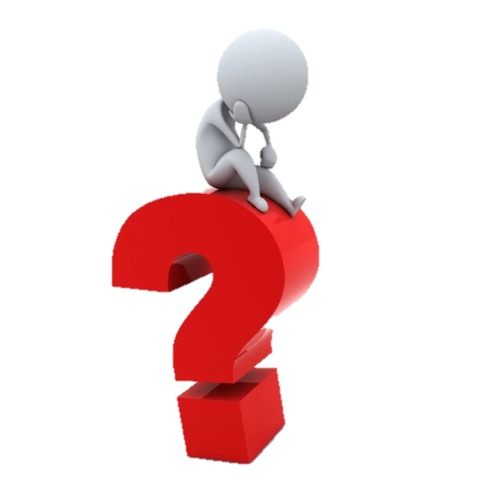 71
ПЛАН РАЗРАБОТКИ ПООП по направлению 19.03.01
72
СПАСИБО ЗА ВНИМАНИЕ !